Martin Kukučín 
(životopisné údaje)
Životopisné údaje
vlastným menom Matej Bencúr 
narodil sa v Jasenovej 17. mája 1860, zomrel v Pakraci (Chorvátstvo) 21. mája 1928 
významný slovenský prozaik, zakladateľ modernej slovenskej prózy 
Vzdelanie : 
vyššie evanjelické gymnázium v Revúcej, Martine, Banskej Bystrici, Kežmarku, Šoproni 
študoval na učiteľskom ústave v Kláštore pod Znievom 
študoval na lekárskej fakulte v Prahe, bol členom pražského spolku Detvan (písal poviedky aj v tzv. pražskom období)
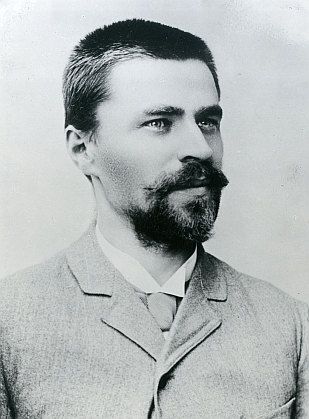 počas štúdií sa venoval publicistike, prekladom a kultúrnej činnosti v spolku Detvan 
pôsobil na ostrove Brač, kde si vzal za manželku o niekoľko rokov mladšiu Pericu Didoličovú 
z tohto bračského obdobia pochádza aj jeho najvýznamnejší román Dom v stráni 
istý čas pôsobil ako lekár v Južnej Amerike 
vo svojej tvorbe sa zaoberá problematikou slovenskej dediny, využíva láskavý humor, psychologickú kresbu postáv a skvelý rozprávačský štýl či krásu slovenských tradícií 
je pochovaný na Národnom cintoríne v Martine
Dom v stráni
spoločenský román z tzv. bračského obdobia, prostredia Dalmácie, ktorý odhaľuje spoločenské vzťahy 19. storočia 
láska medzi vysokopostaveným Nikom Dubčicom a sedliackou dievčinou Katicou Beracovou 
na základe plynutia ročných období zároveň príbeh zobrazuje základný rytmus ľudské života 
kontrast dvoch spoločenských vrstiev - težacká (sedliaci - Mate Berac) a šľachtická (šora Anzula) 
láska dvoch mladých ľudí postupuje od prvotného očarenia a zamilovanosti cez prekážky (nesúhlas oboch rodičov) až po ochladnutie a rozchod 
dvojica je príliš rozdielna na to, aby si rozumeli a obaja si nájdu partnerov zo svojej spoločenskej triedy 
autor využil jazyk a prostredie Dalmácie, no spracúva tému, ktorá bola typická aj pre vtedajšie slovenské pomery
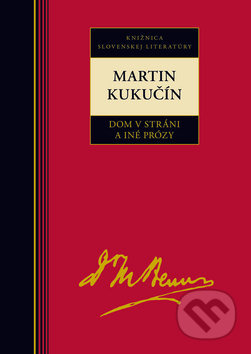 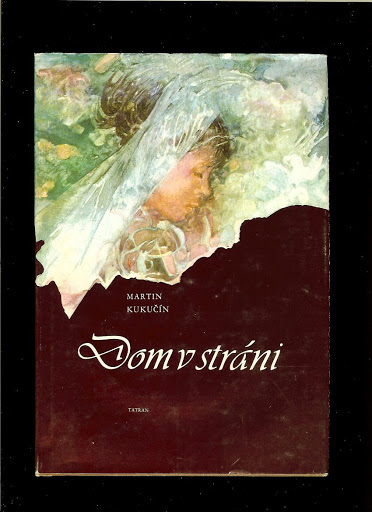 Neprebudený
psychologická poviedka o mentálne zaostalenom chlapcovi Ondrášovi Machuľovi, ktorý má však bohatý vnútorný svet, obrovskú fantáziu a nesmiernu túžbu po láske a živote 
pracuje ako dedinský husiar
zamiluje sa do najkrajšej sedliackej dievčiny Zuzky Bežanovie, ktorá mu však lásku neopätuje 
v deň Zuzankinej svadby vypukne požiar a z jeho založenia obvinia práve Ondráša, hoci je nevinný 
vyslobodí ho Zuzka a prizná sa, že svoju náklonnosť k nemu len predstierala 
z horiacej maštale sa snaží vyslobodiť svoju milovanú hus, sám však pri tom zahynie
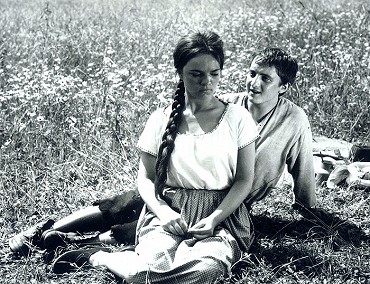